May 2017
Blank GI for the Waveform Coding
Date: 2017-05-08
Authors:
Slide 1
Junghoon Suh, et. al, Huawei
May 2017
Background
Performance loss was observed during the RX filtering and over IEEE Chan D [1][2]
Performance loss varies by the filter tap order
Inter Symbol Interference (ISI) is the main cause of the filtering loss 
GI is necessary in WFC design
Performance loss with Inter Symbol Interference caused by multipath fading channel

Trade-off between ISI compensation and Energy loss 
Without GI, performance is lost due to the ISI 
With GI, performance is degraded due to the lost energy of the symbol [3]
Slide 2
Junghoon Suh, et. al, Huawei
May 2017
Performance of Blank GI over Chan D
L-LTS occupied for middle 13 tones to generate the waveform
100 bit payload size, 4 Tap LPF
Equal symbol energy of WFC I, II, and III
WFC I : Unexpected energy loss after CP removal  Degradation of non-coherent detection




WFC II : Significant ISI (No CP removal)  Degradation
CP
CP
0us                 2us               4us
0us    0.8us             2.4us              4us
0us                2us               4us
0us    0.8us             2.4us              4us
Information “0”
Information “1”
Information “1”
Information “0”
Energy Loss
Time dispersion
 ISI area
Slide 3
Junghoon Suh, et. al, Huawei
May 2017
Proposed solution WFC III: A blank energy GI with 0.8us duration is placed before transmitting each of the 3.2us OFDM symbol. The GI is removed at RX before performing symbol detection.
The energy supposed to be consumed for CP, is now added to the energy of the ON portion with the proposed blank GI
ISI suppression , and No energy loss
No extra cost: same symbol duration with symbol energy unchanged, no additional RX complexity, no additional RX power consumption
Blank
0us    0.8us             2.4us              4us
0us    0.8us             2.4us              4us
Information “1”
Information “0”
Blank
Slide 4
Junghoon Suh, et. al, Huawei
May 2017
Performance of Blank GI over Chan D:4 order Filter, 4 usec symbol
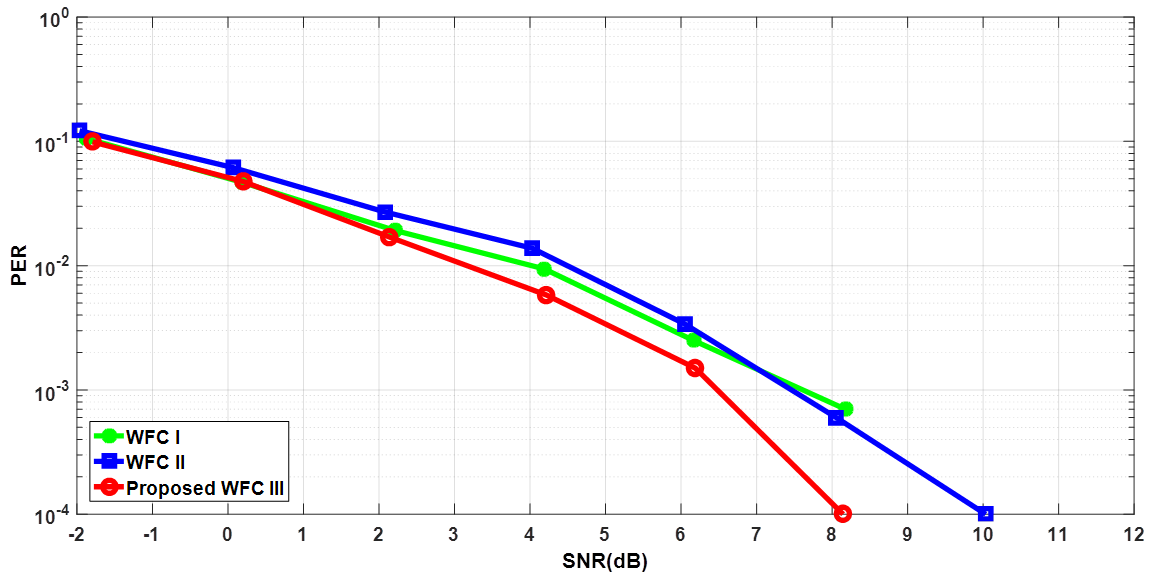 Slide 5
Junghoon Suh, et. al, Huawei
May 2017
Performance of different RX Filter Taps w/ or w/o Blank GI
Middle 13 tones occupied with L-LTS out of 64 subcarriers
Without any GI
Middle 13 tones occupied with L-LTS out of 64 subcarriers
With Blank GI
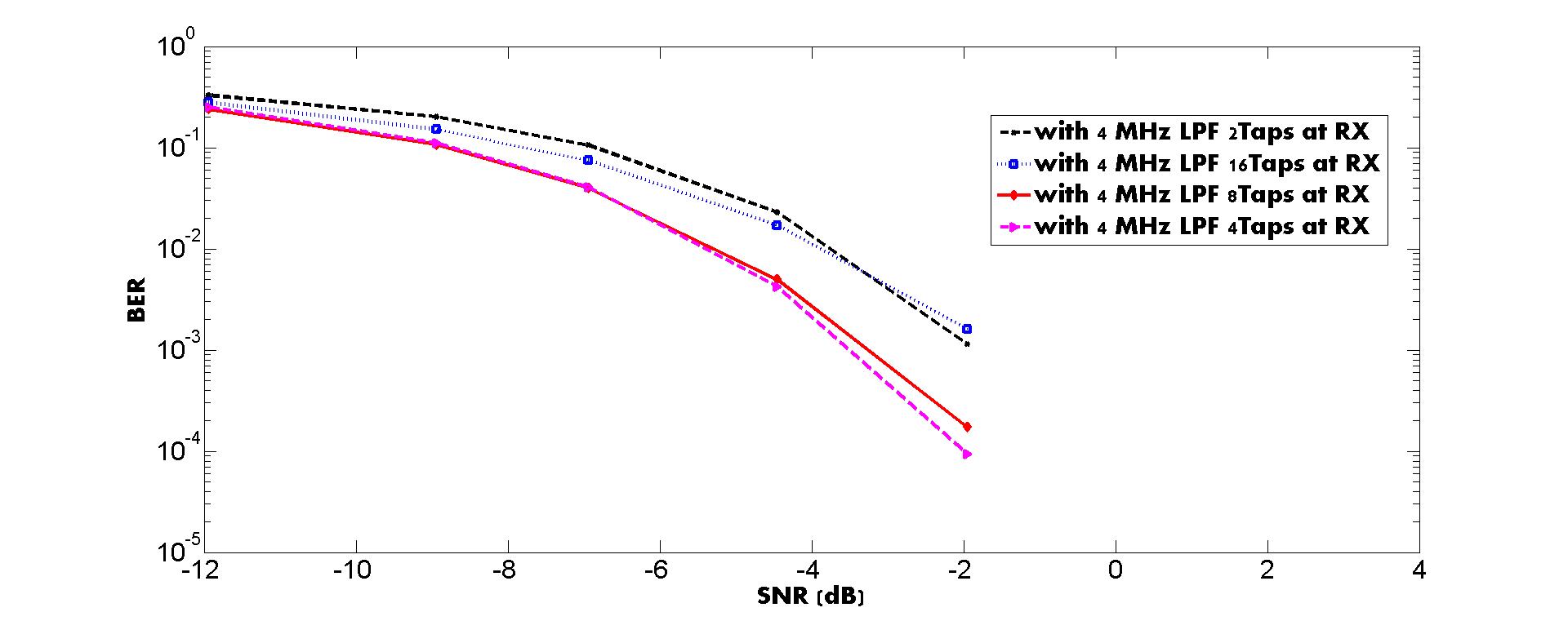 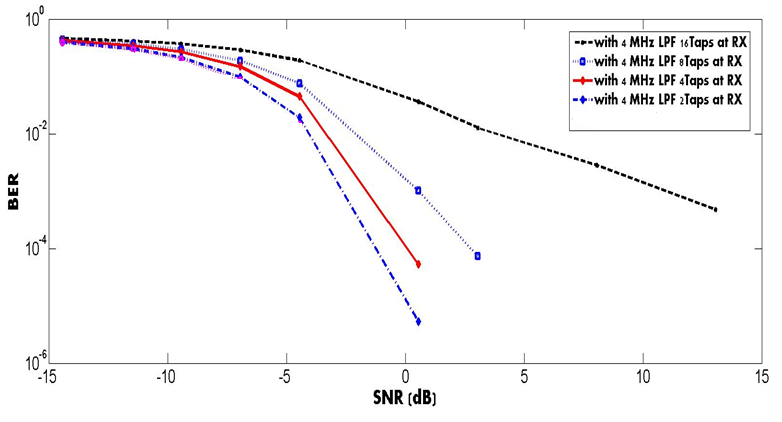 AWGN and RF impairments (CFO and Phase noise) considered  [1]
Slide 6
Junghoon Suh, et. al, Huawei
May 2017
Conclusion
Performance loss with ISI is compensated by Blank GI
There is no cost, No Additional Power consumption and No Additional Complexity related with Blank GI
1.5 dB gain over Chan D at 1% PER
1.5 dB gain for Filter tap order 4 at 1% BER

CP in main radio is necessary to enable a cyclic convolution after taking an FFT at the receiver and thus to enable the easier equalization (EQ) on Freq domain as well as ISI compensation
WUR does not need EQ but only needs ISI compensation  Blank GI is proposed
There is no received symbol energy loss with GI removal  Blank GI is proposed
Slide 7
Junghoon Suh, et. al, Huawei
May 2017
Reference
[1] Huawei “17/376r0 Waveform Generation for Waveform Coding”, IEEE 802.11 TGba, Mar 2017, Vancouver, BC Canada
[2] Huawei “17/373r2 Performance Investigations on Single-Carrier and Multi Carrier based WUR”, IEEE 802.11 TGba, Mar 2017, Vancouver, BC Canada
[3] Intel “17/367r0 Studies of PER Performance”, IEEE 802.11 TGba, Mar 2017, Vancouver, BC Canada
Slide 8
Junghoon Suh, et. al, Huawei